MANO ŠEIMA
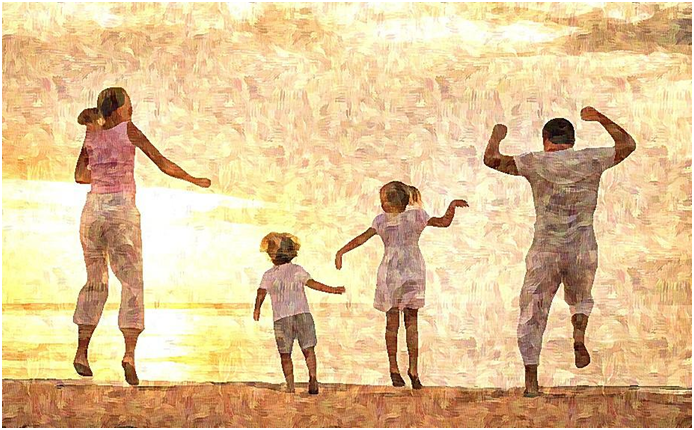 Svarbu, kad šeimos dažnai savęs klaustų ar jos gyvena iš meilės, dėl meilės ir meilėje. Konkrečiai tai reiškia aukojimąsi, atleidimą, kantrybę, savitarpio pagalbą, pagarbą. Kaip pagerėtų šeimų gyvenimas jei kiekvieną dieną būtų naudojami trys paprasti žodžiai: „prašau“, „ačiū“, „atsiprašau“. (Popiežius Pranciškus)
IŠSIAIŠKINK KAS YRA ŠEIMA, 
JOS VIETĄ VISUOMENĖJE.
PRISIMINK ŠEIMOS TRADICIJAS, JŲ ĮVAIROVĘ 



  ROBOTUKAS APIE 
,,ŠEIMOS TRADICIJAS 
IR RELIKVIJAS”
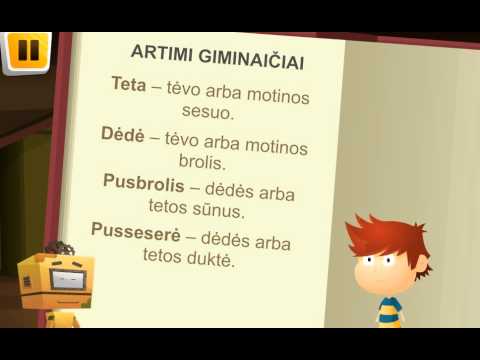 PRISIMINK ŠEIMOS TRADICIJAS, JŲ ĮVAIROVĘ 



,,AŠ, MANO ŠEIMA 
IR LIETUVOS ISTORIJA”
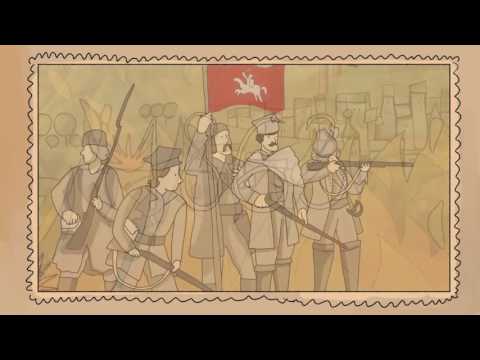 PRISIMINK ŠEIMOS TRADICIJAS, JŲ ĮVAIROVĘ 




       ,,APIE ŠEIMĄ”
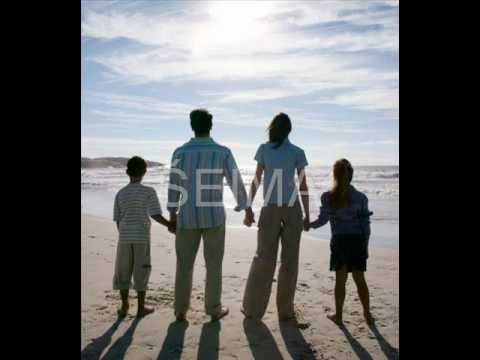 NUO SENO, GIMUS DUKRAI, BUVO SODINAMA LIEPA, GIMUS SŪNUI – ĄŽUOLAS, 
TAČIAU DABAR DAŽNAS RENKASI NE TIK GRAŽIAI ATRODANTĮ, BET IR DERANTĮ ŠEIMOS MEDĮ. TAI GALI BŪTI OBELAITĖ, KRIAUŠĖ AR SLYVA.
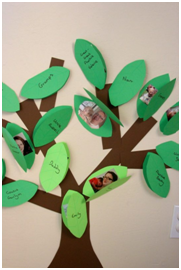 VARDINK, UŽRAŠYK ŠEIMOS NARIUS, SUDARYK ŠEIMOS MEDĮ .
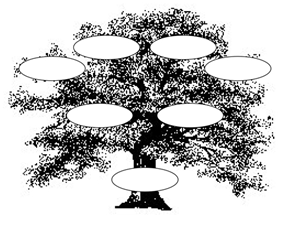 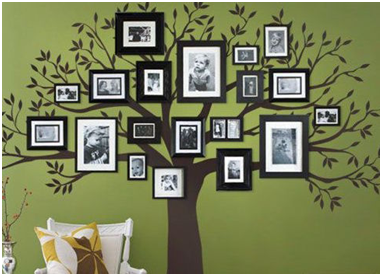 D                                                       
                                   DĖLIONES
https://www.jigsawplanet.com/?rc=play&pid=071a211e4ab8
https://www.jigsawplanet.com/?rc=play&pid=010bf77a69fb
https://www.jigsawplanet.com/?rc=play&pid=1c0f710a13fe
PARAŠYK  ,,KAS TAU YRA ŠEIMA?“
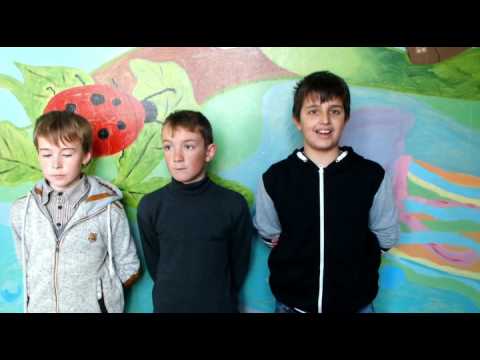 VAIKŲ MINTYS  APIE ŠEIMĄ
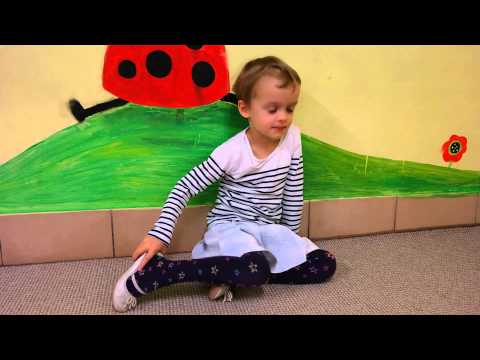 ATLIK SUDĖTIES IR ATIMTIES VEIKSMUS
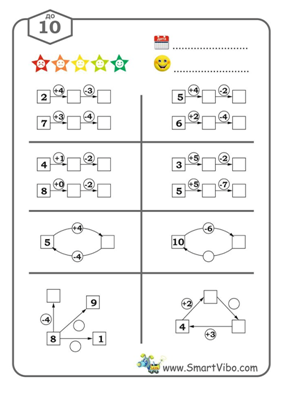 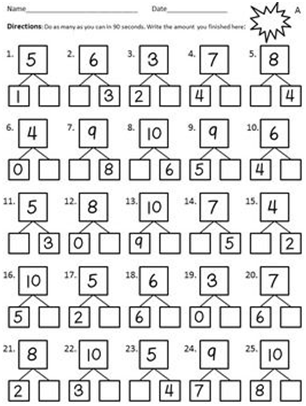 UŽRAŠYK KIEK RODO LAIKRODIS               ĮRAŠYK PRALEISTUS SKAITMENIS
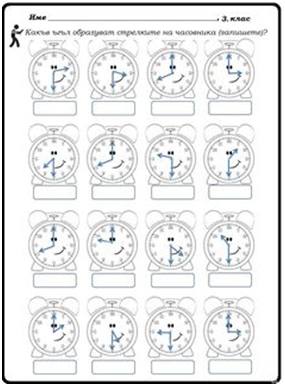 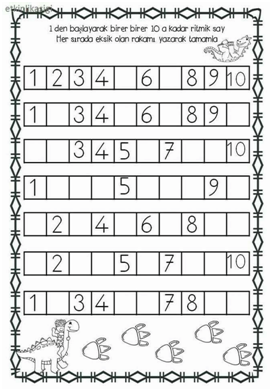 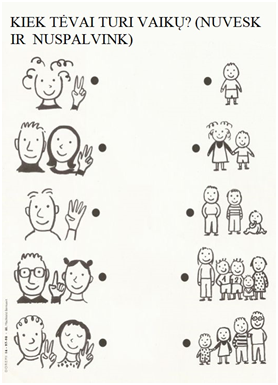 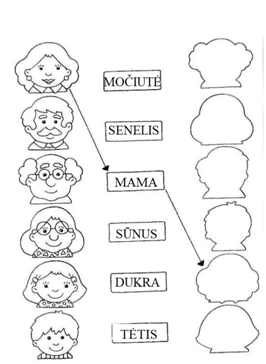 NAUDOJANT KAULIUKUS, SKAIČIUOK MINTINAI.
UŽRAŠYK SAVO  ŠEIMOS NARIŲ VARDUS IR IŠMATUOK 
                                          JŲ  ILGĮ  LINIUOTE
LINA – 2 cm


  MINDAUGAS –
   GUSTAS –
   GYTĖ –
  KRISTUPAS –
DAINELĖ ,,NEPYK, SENELE, NEPYK”
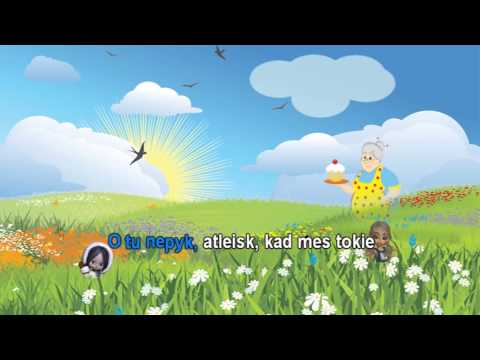 KURK  ŠEIMOS GYVENIMO ISTORIJAS, BANDYK JAS UŽRAŠYTI.
DAINELĖ ,,PAS MOČIUTĘ, PAS SENELĮ”
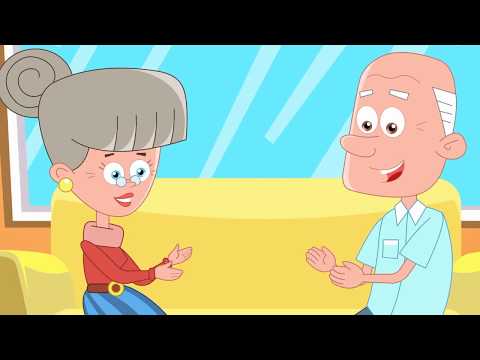 SURAŠYK ŠEIMOS RELIKVIJAS.
DAINELĖ ,,SU TĖČIU“
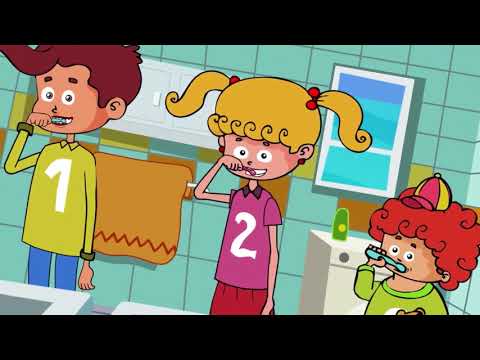 SURAŠYK KAIP GRAŽIAI GALIMA PAVADINTI                              MAMĄ, TĖVELĮ, SENELĘ, SENELĮ, SESĘ, BROLĮ.
PAVYZDŽIUI: MAMYTĖ
MAMA, MAMYTĖ, MAMUTĖ, MAMITUKĖ, 
MAMITAITĖ, MAMUSYTĖ, MAMIKĖ, 
MAMUTĖLAITĖ, MAMAITĖ,  MAMELĖ.
MANO MAMA PATI GERIAUSIA
DAINELĖ ,,MANO MAMA PATI GERIAUSIA“
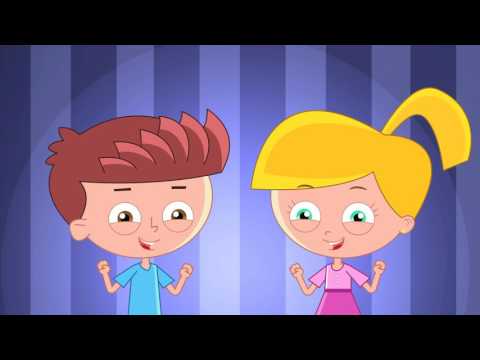 PATARLĖS APIE ŠEIMĄ
ŠEIMA – TAI BENDRIJA, SUSIDEDANTI IŠ PONO, PONIOS IR DVIEJŲ VERGŲ – IŠ VISO IŠ DVIEJŲ ŽMONIŲ.
NĖRA ŠEIMOS BE DŪMŲ.
Į TAIKIĄ ŠEIMĄ LAIMĖ ATEINA PATI SAVAIME.
4.  	 KAS NENORI DARBO DIRBTI IR TĖVŲ KLAUSYTI, TEGU    
      EINA TAS PRIE PLENTO VARGO PAMATYTI .
5.  	 KAS TĖVŲ NEKLAUSO, ŠUNŲ LOJANČIŲ KLAUSO.
6.  	SVETIMO PABARIMAS UŽ TĖVŲ MUŠIMĄ SKAUDESNIS .
MĮSLĖS APIE ŠEIMĄ
EGLĖ, ANT TOS EGLĖS LINAS, ANT TO LINO MOLIS, TAME MOLYJE RUGIAI, TUOSE RUGIUOSE KIAULĖ, APIE TĄ KIAULĘ VILKAI SĖDI, AKIMI ŽIBINA IR TĄ KIAULĘ KIBINA. (EGLINIS STALAS, UŽDENGTAS LININE STALTIESE, ANT STALTIESĖS MOLIO DUBENYJE RUGINĖ KOŠĖ SU SPIRGAIS, O JĄ VAIKAI VALGO)
IŠ RYTO VAIKŠTO KETURIOMIS, PER PIETUS DVIEM, O VAKARE TRIMIS. (KŪDIKIS, PAAUGĘS, SENELIS)
 KARVELIS BURKUOJA, O ŽVIRBLIAI KLAUSOSI. (TĖVAI  IR VAIKAI)
LEMPA LEMPUOJA, VIDURY SIELA DEJUOJA. (VAIKAS LOPŠYJE)
SŪNUS MANO TĖVO, O MAN NE BROLIS. (AŠ PATS)
TARP KETURIŲ PUŠELIŲ ASILĖLIS ŽVENGIA. (VAIKAS LOPŠYJE)
DAINA ,,AŠ IR TU, MES ESAME ŠEIMA”
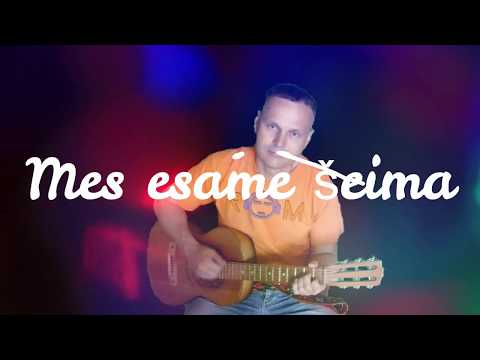 IŠMOK EILĖRAŠTUKĄ MAMYTĖS DIENAI
MAMYTĖ
Mamytė – mieliausia.       Mamytė – gražiausia.       Mamytė lyg draugė -             Pati geriausia.                    Rinksiu jai puokštę             Lauko gėlių                       Garsiai sušuksiu:                  -Tave aš myliu!                       Ačiū       ištarsiu                              Jai už kantrybę,
Rankų švelnumą,                         Vidinę ramybę.                               Ačiū už pasakas,                                  Tylią lopšinę.                              Dėkosiu už meilę –                              Ji begalinė.                                    Saulė tešviečia                         Skaisčiau ir ryškiau.                 Mamytę mylėsiu                               Už viską labiau.
MOČIUTĖ
Mamos mama
Pagalvėlė siuvinėta
Man po galvele padėta.
Daug dainelių išdainuota.
Ant rankelių išsūpuota.
Siuva, mezga, kepa, verda.
Žinome visi jos vardą.
Tai močiutė mylima,
Ji – mano mamos mama!
Apkabinsiu, išbučiuosiu,
Garsiai garsiai padėkosiu,
Ačiū tau, brangi močiute,
Už vaikystę, už duonutę.
TĖTIS
 Tėti, tėti, būk šalia,
Tėti tėti – visada.                                                                                                                                                             Apkabink, kai man sunku,
Nuramink, kai aš liūdžiu.
       	Pasakyti tau „myliu“
       	Man taip lengva ir smagu.
       	Žaisti su tavim patinka
       	Krėsti pokštus mums taip linksma.                                                                                                                                                             Kai bus liūdna tau kada,
Būsiu prie tavęs šalia,
Ir žinok, kad tu brangus,
Mylimiausias man žmogus!
Zita Gaižauskaitė
DĖKOJU, SENELI
Už tai, kad saulytė
Sapnely aplanko,
Dėkoju, seneli,
Už šilumą rankų...
Nukrito žvaigždelė
Ant mano delniukų.
Priimki, seneli,
Gėles iš anūko.
ŽAIDIMAS ,,ŠEIMA”
https://wordwall.net/resource/1434033/%c5%a1eima
1. JUDRUS ŽAIDIMAS „ANTIS IR                                                                               ANČIUKAI“.
2. LAUKE, PADĖK GRĖBTI, ŠLUOTI,                                                                      TVARKYTI  APLINKĄ. SUVOK, KAD                                                                               VISA ŠEIMA, KARTU DAUGIAU DARBŲ                                                                          GALI ATLIKTI  IR UŽTRUKTI MAŽIAU                                                                      LAIKO.                                                                                                                                                                      PAGAL PATARLĘ ,,KUR STOS DU TRYS -                                                                      VISKĄ PADARYS“.
DAINELĖ ,,PIRŠTŲ ŠEIMYNĖLĖ”
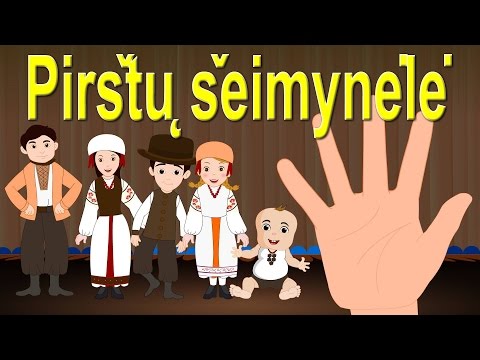 DAINELĖ ,,GRAŽI MŪSŲ ŠEIMYNĖLĖ“
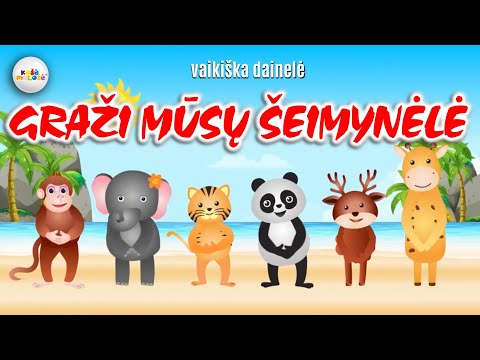 NAUDOJANT ĮVAIRIAUSIĄ TECHNIKĄ NUPIEŠK IR UŽRAŠYK   SAVO ŠEIMOS NARIŲ PORTRETUS,                                                                        SAVO ŠEIMOS POMĖGIUS, AUGINTINIUS,                                               LABIAUSIAI PATIKUSIĄ ŠEIMOS KELIONĘ.
DAINELĖ ,, MANO ŠEIMA“( ANGLIŠKAI)
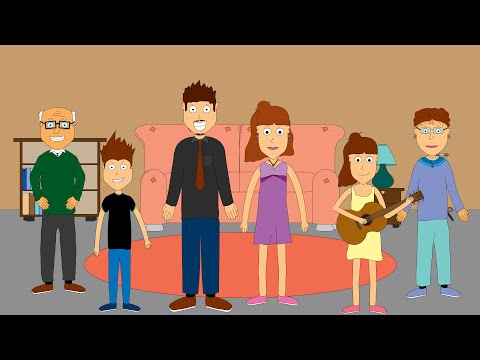 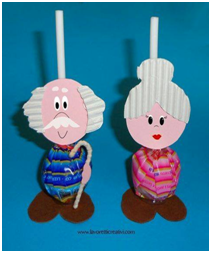 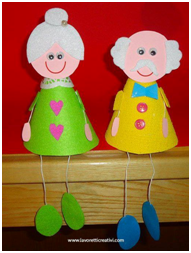 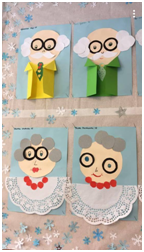 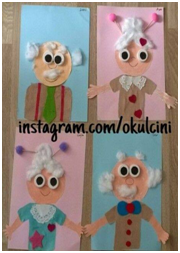 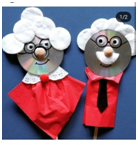 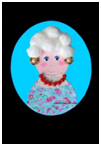 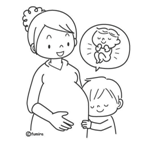 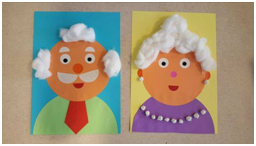 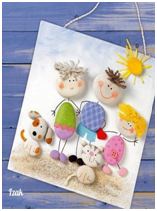 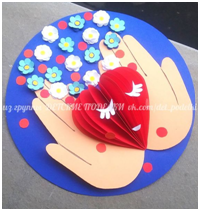 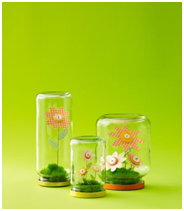 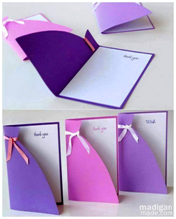 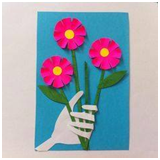 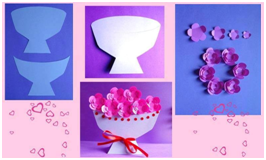 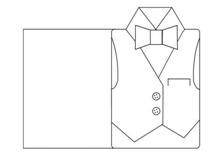 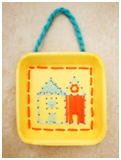 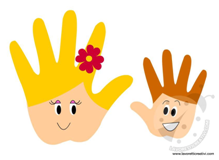 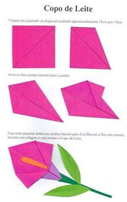 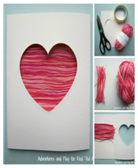 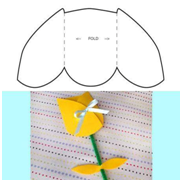 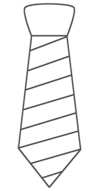 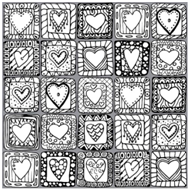 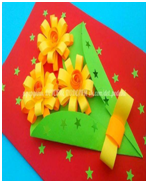 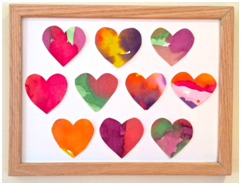 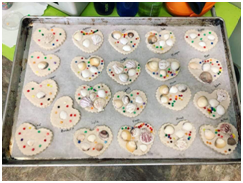 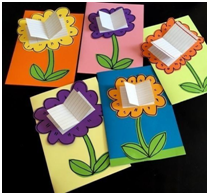 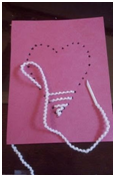 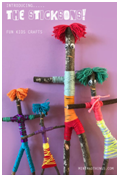 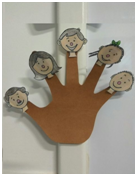 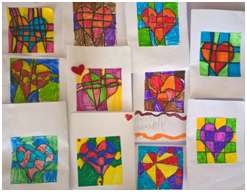 MANO ŠEIMA GERIAUSIA!